Зимующие   птицы
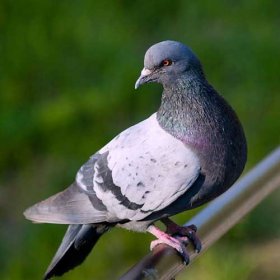 голубь
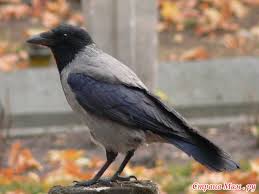 ворона
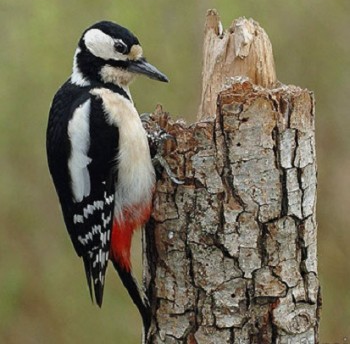 дятел
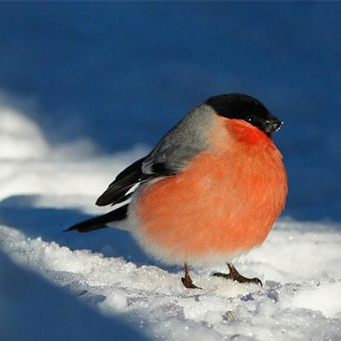 снегирь
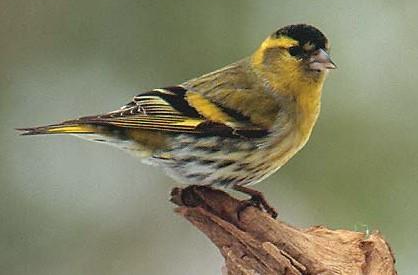 чиж
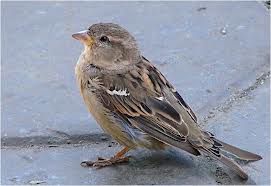 воробей
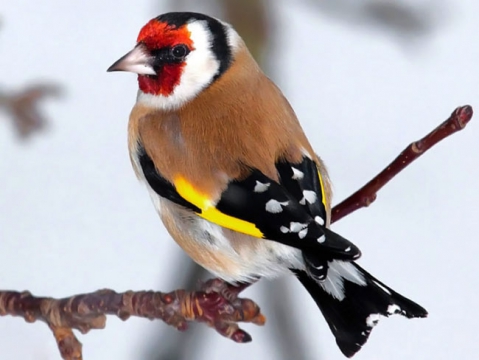 щегол
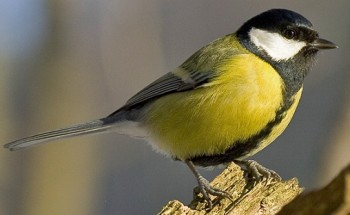 Синица
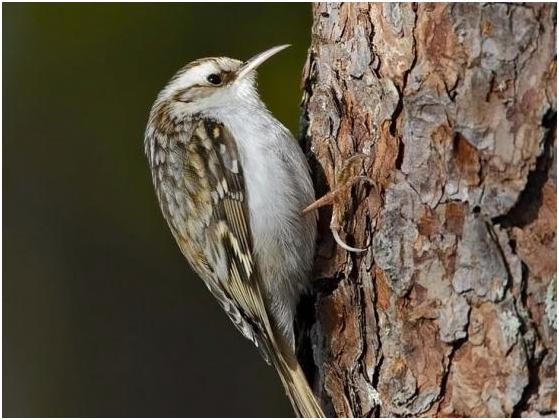 Пищуха
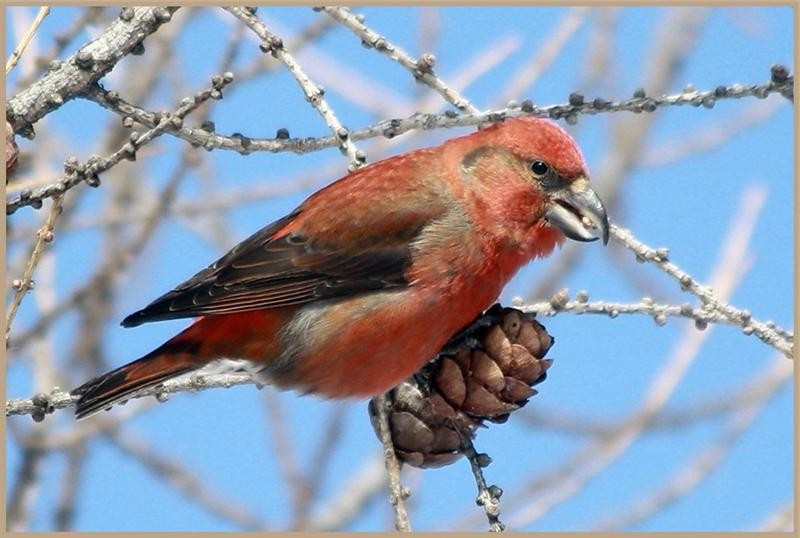 Клёст
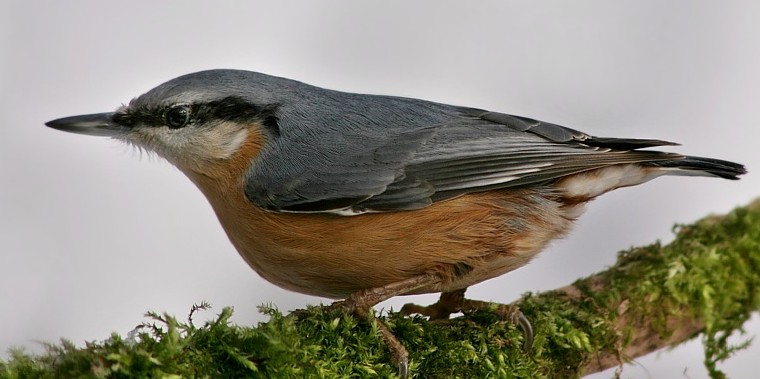 Поползень
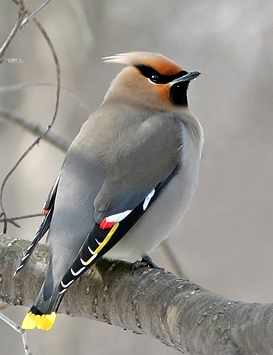 Свиристель
Зимующие   птицы составила    воспитатель       Попкова О.А.